Research Focus of UH-DMML
Data Analysis
Geographical 
Information Systems (GIS)
Machine 
Learning
Data Mining
High Performance 
Computing
Output: Graduated 12 PhD students and 80 Master Students
Christoph F. Eick
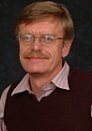 Research Areas
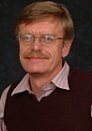 Clustering and Summary Generation 
Spatial Data Mining and Analyzing Spatial Data 
Association Analysis (Correlation Mining, Colocation Mining, Sequence Mining)
Helping Scientists to Understand and Summarize their Data
Classification and Prediction
UH-DMML
Characteristics of the Work We Do
One focus is on developing novel data mining (and other) algorithms and novel interestingness (and other) measures.
Other research centers on developing methods to make sense of data / to summarize data. 
Application-driven approach: Find interesting and important datasets  develop frameworks and algorithms that produce “something useful” for those datasets
Some of our work is experimental in nature.
Occasionally, we try to solve theoretical problems, but this is not the main focus! 
Work is kind of “hands on”. 
 Team work is encouraged.
UH-DMML
Current and Recent Research Projects
Mining POI Datasets 
Patch-based Prediction Techniques 
Doing Things With and For Polygons 
Non-Traditional Clustering Algorithms
Collocation Mining
…
Christoph F. Eick
Mining POI Datasets
Motivation:
A lot of POI datasets (e.g. in Google Earth) are becoming available now. 
http://bloomington.in.gov/documents/viewDocument.php?document_id=2455;dir=building/buildingfootprints/shape
https://data.cityofchicago.org/Buildings/Building-Footprints/w2v3-isjw 

Buildings of the City of Chicago (830,000 Polygons) :




Challenges:
Extract Valuable Knowledge from such datasets Data Mining
Facilitate Querying and Visualizing of such dataset HPC / BigData Initiative
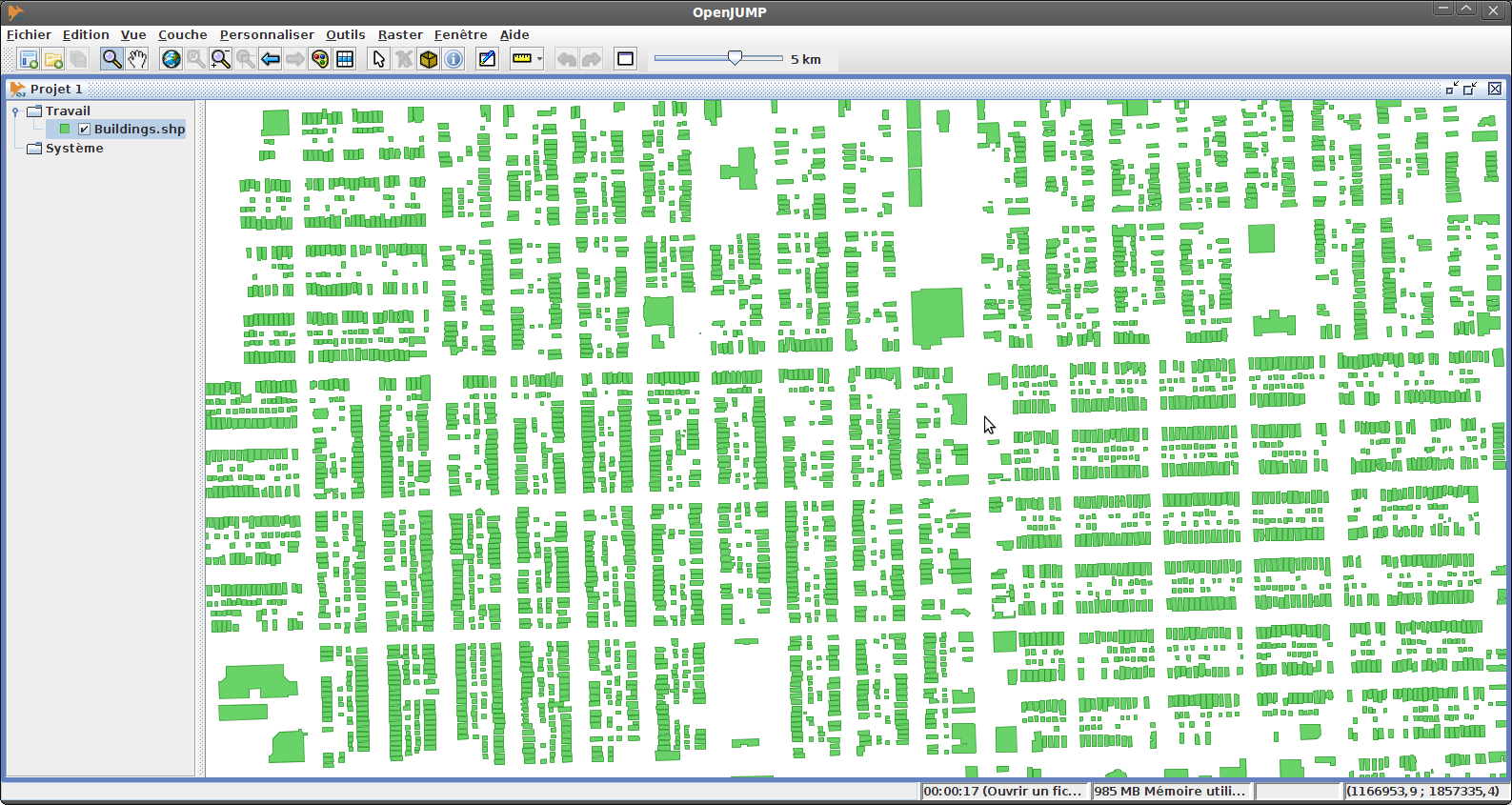 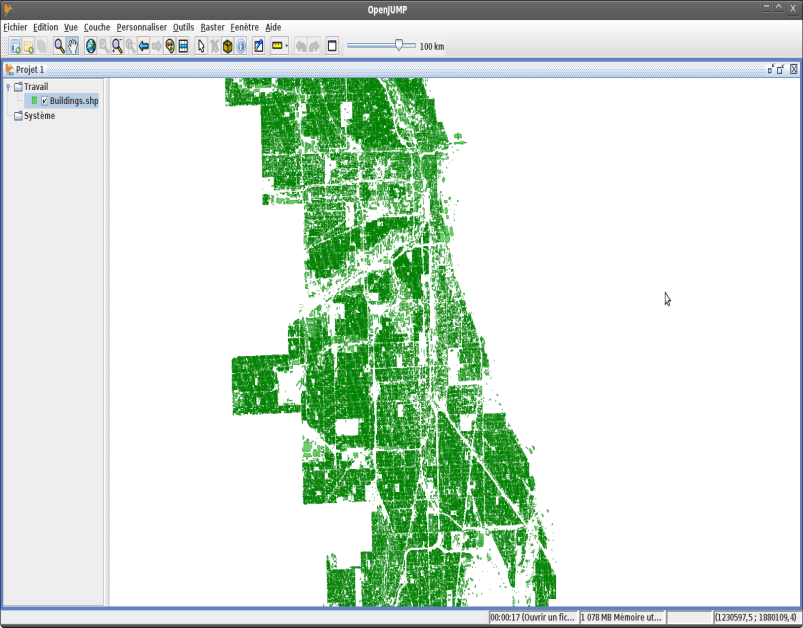 Patch-based Prediction Techniques
New Algorithms for Regression Tree Induction
New Decision Tree Induction Algorithms 
Multi-Target Regression
Spatial Prediction Techniques
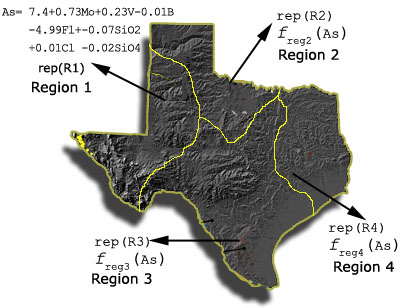 Ch. Eick
Doing Things With and For Polygons
Clustering Polygons 
Using Polygons as Models for Spatial Clusters
Fitting Polygons to Points Clouds 
Computing Boundaries Between Spatial Clusters
Measuring Emptiness in Polygons
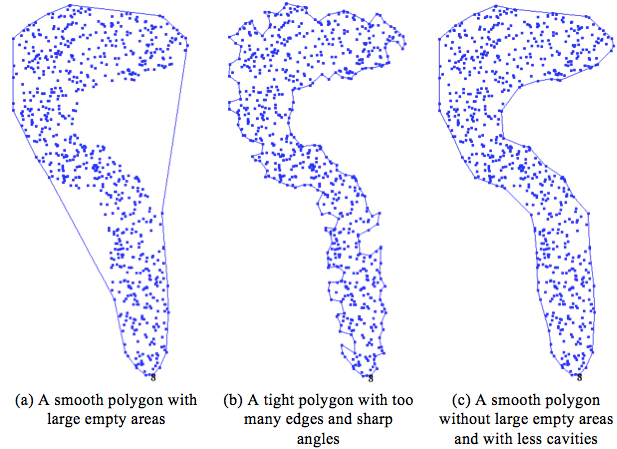 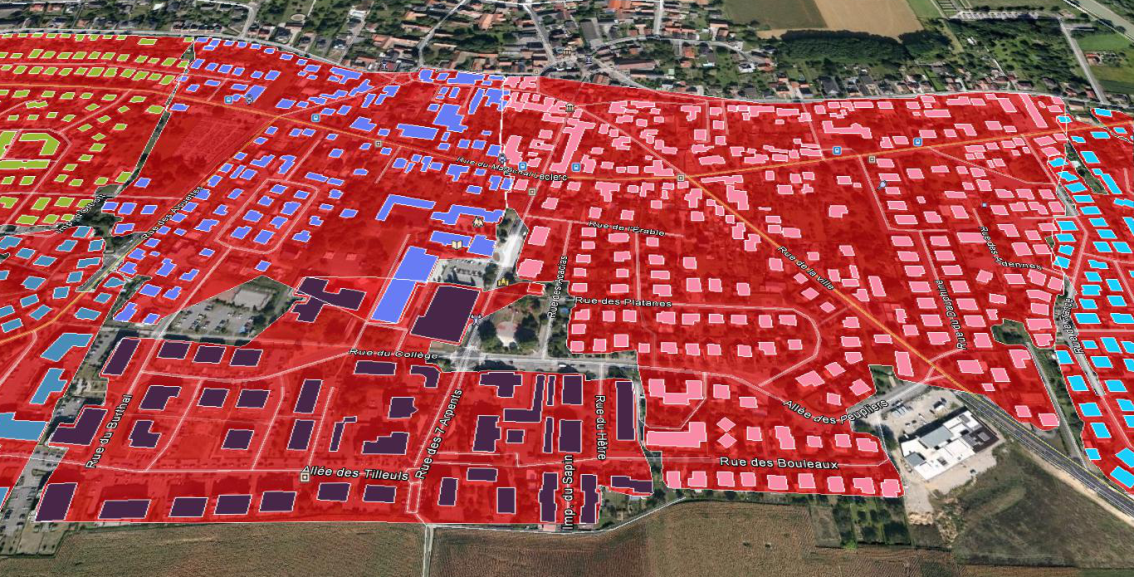 UH-DMML
Non-Traditional Clustering Algorithms
Clustering Algorithms 
With plug-in Fitness Functions
Polygonal Clustering
and Clustering Polygons
Mining
Spatio-Temporal
Datasets
Agglomerative
Clustering and
Hotspot Discovery
Algorithms
Prototype-based
Clustering
Parallel Computing
Randomized Hill Climbing
With a Lot of Cores
UH-DMML
Helping Scientists to Make Sense Out of their Data
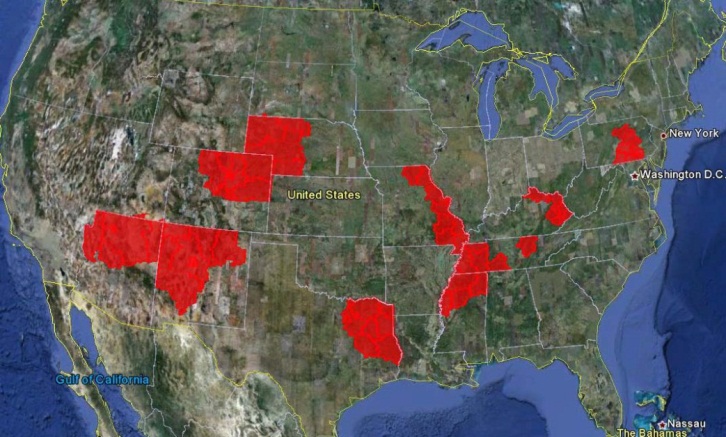 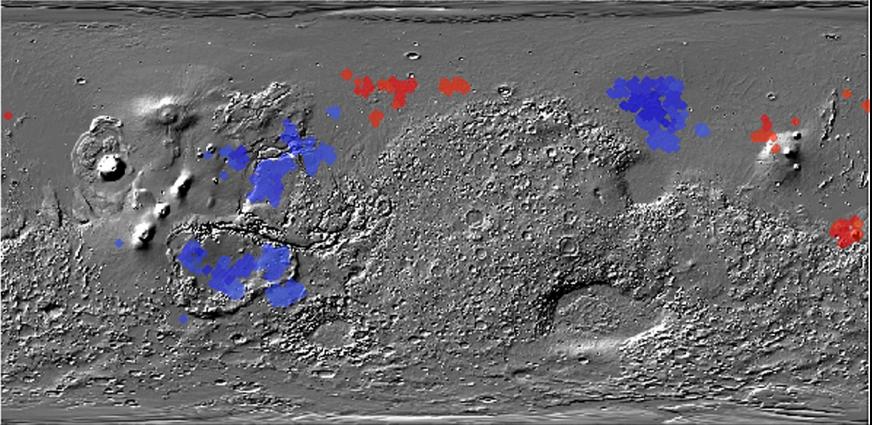 Figure 1: Co-location regions involving deep and
shallow ice on Mars
Figure 2: Interestingness hotspots where both income and CTR are high.
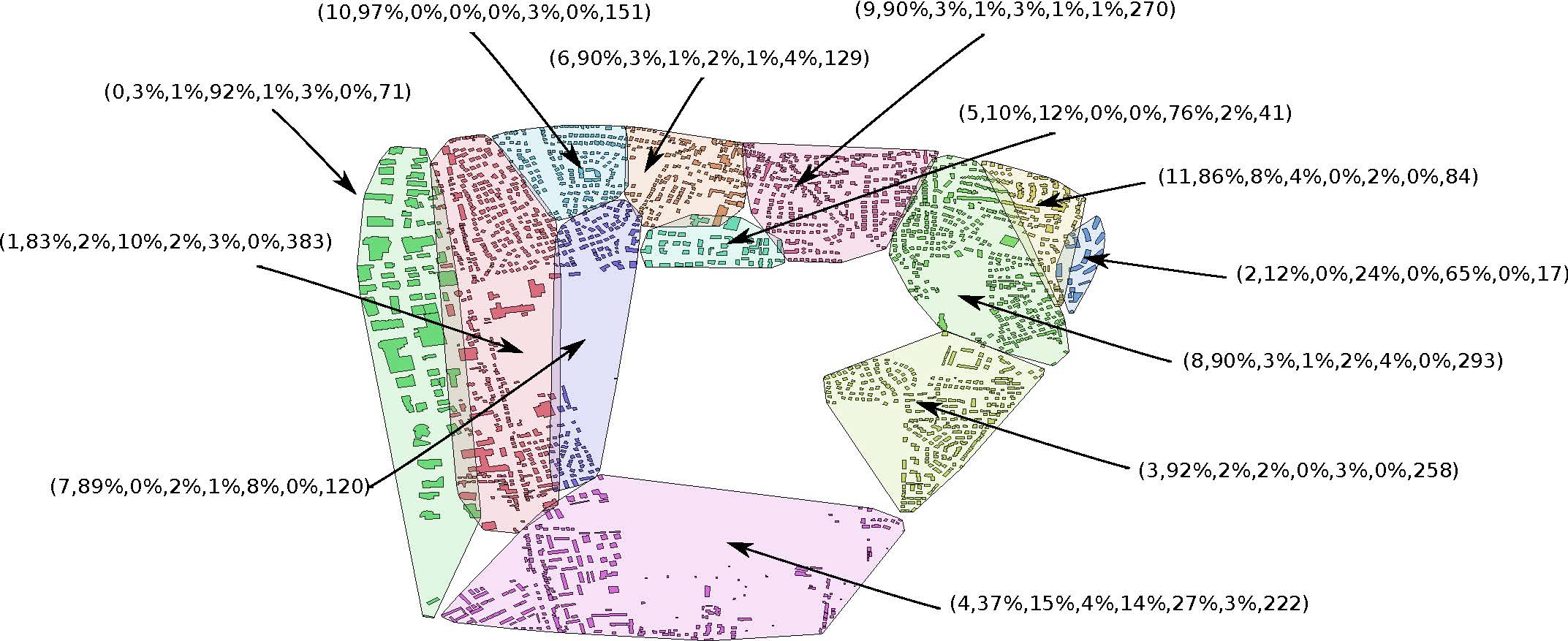 Figure 3: Analyzing the Composition of Cities
Ch. Eick
Potential “Future” Topics
Trajectory Classification and Prediction 
Creating Parallel Versions of Clustering Algorithms
Models for the Evolution of Spatial Datasets
Urban Computing 
Educational Data Mining
5p
3p
7p
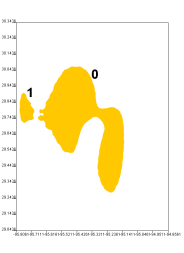 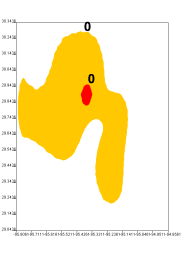 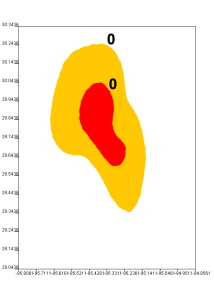 ?
Ozone Hotspot
Evolution
Some UH-DMML Graduates 1
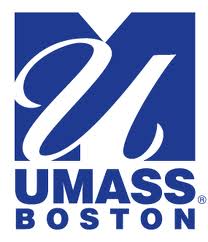 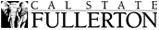 Tae-wan Ryu, Professor, 
Department of Computer Science, California State University, Fullerton
Dr. Wei Ding,  Assistant Professor Department of Computer Science, University of Massachusetts, Boston
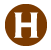 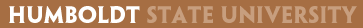 Sharon M. Tuttle, Professor,
Department of Computer Science,
Humboldt State University, Arcata, California
Christoph F. Eick
Some UH-DMML Graduates 2
Ruth Miller Ruth Miller, PhD Washington University in St. Louis, Postdoc - Midwest Alcohol Research Center, Department of Psychiatry. Adjunct Instructor - Department of Computer Science

Chun-sheng Chen, PhD Amazon, Seattle (analyzing web traffic) 
Rachsuda Jiamthapthaksin PhD Lecturer Assumption University, Bangkok, Thailand 
Justin Thomas  MS Section Supervisor at Johns Hopkins University 
Applied Physics Laboratory

Mei-kang Wu MS Microsoft, Bellevue, Washington 

Jing Wang MS AOL, California
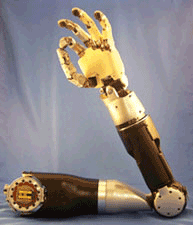 Christoph F. Eick
UH-DMML Mission Statement
The Data Mining and Machine Learning Group at the University of Houston aims 
at the development of data analysis, data mining, and machine-learning techniques 
and to apply those techniques to challenging problems in geology, astronomy, urban computing,  ecology, environmental sciences, web advertising and medicine. In general, our research group has a strong background in the areas of clustering and spatial data mining. Areas of our current research include: clustering algorithms with plug-in fitness functions, association analysis, mining related spatial data sets, patch-based prediction techniques, summarizing the composition of spatial datasets, change and progression analysis, and data mining with a lot of cores.

Website: http://www2.cs.uh.edu/~UH-DMML/index.html 

Research Group Publications: http://www2.cs.uh.edu/~ceick/pub.html 

Data Mining Course Website: http://www2.cs.uh.edu/~ceick/DM/DM.html 
Machine Learning Course Website: http://www2.cs.uh.edu/~ceick/ML/ML.html
Ch. Eick
Reading Material
Urban Computing/Spatial Clustering: SIGKDD Urban Computing Workshop 2013 Paper
Agglomerative Clustering: R. Jiamthapthaksin, C. F. Eick, and S. Lee, GAC-GEO: A Generic Agglomerative Clustering Framework for Geo-referenced Datasets, in Knowledge and Information Systems (KAIS).
Patch-based Prediction Techniques: MLDM 2013 Paper, ACM-GIS 2010 Paper
Data Mining with a lot of Cores: ParCo 2011 Paper
GIS/Creating Polygon Models: ACM-GIS 2013 Submission
Machine Learning Course Website: http://www2.cs.uh.edu/~ceick/ML/ML.html 
Collocation Mining: ACM-GIS 2008 Paper
Spatial Clustering and Association Analysis: W. Ding, C. F. Eick, X. Yuan, J. Wang, and J.-P. Nicot, A Framework for Regional Association Rule Mining and Scoping in Spatial Datasets, Geoinformatica (2011) 15:1-28, DOI 10.1007/s10707-010-0111-6, January 2011.
Supervised Clustering: TAI 2005 Paper
Ch. Eick
What Courses Should You Take to Conduct Research in this Research Group?
Data Mining 
Machine Learning
Parallel Programming, AI, Software Design,   Data Structures, Databases, Big Data, Visualization, Evolutionary Computing, Image Processing, GIS courses, Geometry, Optimization.
UH-DMML